Norweski system ELV
Siri Sveinsvoll
Przewodniczący Zarządu EGARA 
EGARA - Europejska Grupa Stowarzyszeń Recyklingu Samochodów
NBF - Norweskie Stowarzyszenie Demontażu Pojazdów (Norwegian Car Dismantler Association)
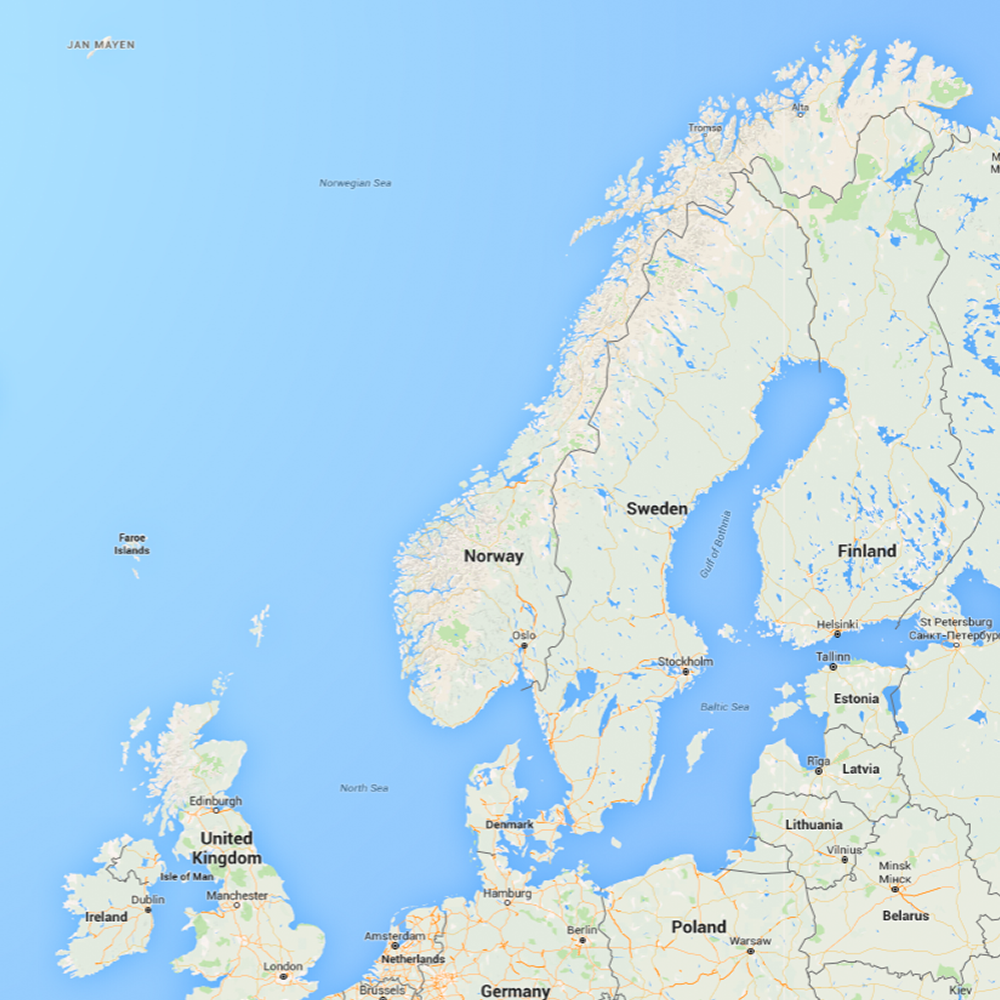 Fakty o Norwegii
Ludność 5,4 miliona
Odległość do północy z południa 2300 km
Obszar lądowy 385 170km2

Samochody w ruchu drogowym 2 720 000
ELV (Pojazdy wycofane z eksploatacji) 155 000
Wskaźnik odbioru ELV 93 %

Wiek floty samochodowej 10,5 roku
Średni wiek pojazdów wycofanych z eksploatacji 18,7 roku
Autoryzowane stacje demontażu - ATF (ang. Autorized Treatment Facililies)
Departament ds. klimatu i środowiska przy Gubernatorze Hrabstwa upoważnia firmy do demontażu samochodów.

„Gubernator hrabstwa jest głównym przedstawicielem króla i rządu, a jego zadaniem jest zapewnienie prawidłowego wdrażania decyzji Stortinga (parlamentu) i rządu 

Autoryzowana stacja demontażu samochodów, ATF, dostaje zgodę na odbiór pojazdów wycofanych z eksploatacji. Oprócz uzyskania zezwolenia na demontaż,  upoważnienie nakłada na ATF obowiązek odbioru ELV (bezpłatnie od ostatniego właściciela).

ATF uzyskuje dostęp do internetowego programu Certyfikat Zniszczenia (Vraksys) organów podatkowych (Certificate of Destruction -CoD) i jest zobowiązany do wydania CoD dla wszystkich odebranych pojazdów wycofanych z eksploatacji.

Departament ds. klimatu i środowiska w hrabstwie egzekwuje prawo i regularnie kontroluje stacje demontażu samochodów zarówno w sposób niezapowiedziany jak i zapowiedziany.
Dwa równoległe systemy finansowe
ODBIÓR
Scrap Desposit System => System zachęt mający na celu zapewnienie, że ATF ostatecznie znajdą się w autoryzowanych stacjach demontażu (ATF). 
 
System państwowy, zarządzany przez organy podatkowe

DEMONTAŻ
System podziału ryzyka finansowego w celu zabezpieczenia minimalnej płatności na rzecz ATF. 
Umowa między importerami samochodów a ATF.
ODBIÓR
System kaucji
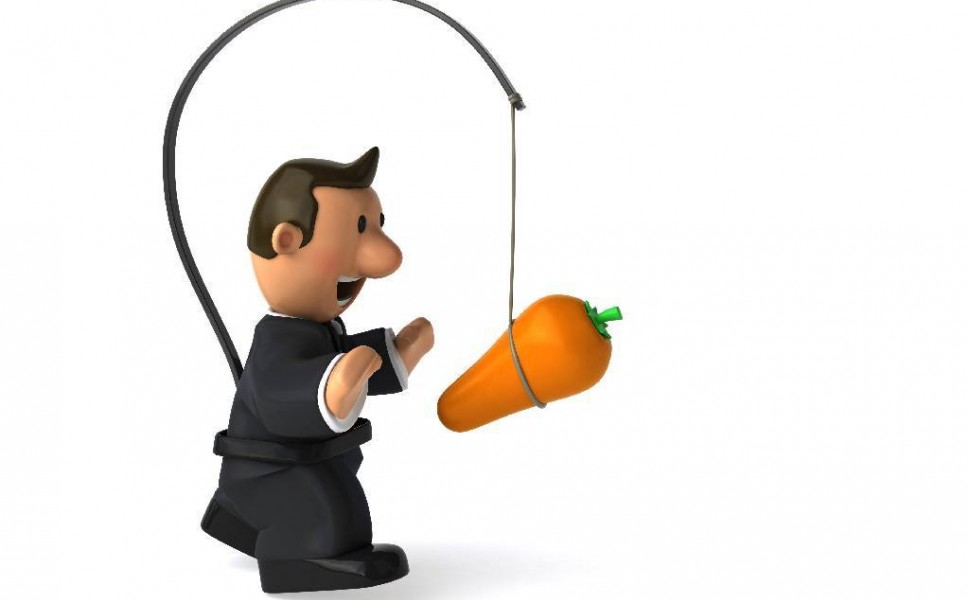 System kaucji złomowych został wdrożony w Norwegii w 1978 r

Zamiarem było zachęcenie ostatniego właściciela do dostarczenia ELV do ATF

Płatność trafia w całości do ostatniego właściciela. Bezpośredni przelew bankowy bezpośrednio od norweskiej administracji podatkowej do właściciela.
Wszystkie te 3 systemy są automatycznie integrowane
DEMONTAŻ
Płatność za demontaż - Krótki przegląd historyczny
1978 - 2006 ATF otrzymywały płatności od rządu norweskiego za usuwanie zanieczyszczeń i demontaż pojazdów wycofanych z eksploatacji.
Przewidywalne i niskie ryzyko dla ATF.
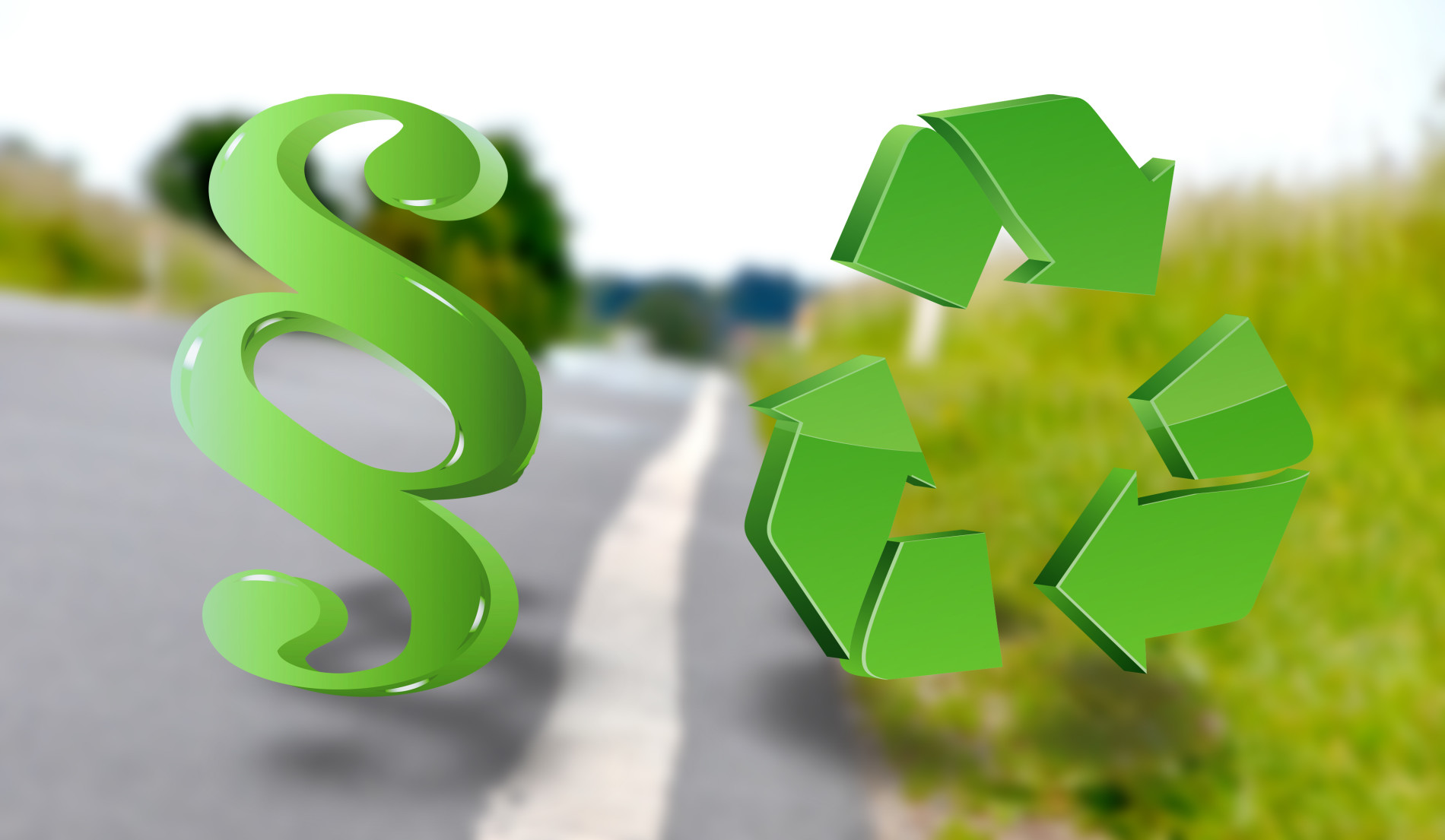 W 2007 r. nastąpiło przejście od systemu państwowego do systemu obejmującego odpowiedzialność producenta i importera samochodów.
Trudny czas. System chwiał się w posadach
Odpowiedzialność producenta
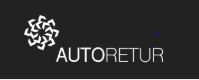 Początek we wrześniu 2002 r
Odpowiedzialność operacyjna za zbieranie i recykling od stycznia 2007 r
100% udziałów należy do BIL (Norweskiego Stowarzyszenia Importerów Samochodów)
Organizacja nienastawiona na zysk
Odpowiedzialność producenta Struktura organizacyjna
Przemiał
Przemiał
Przemiał
Porozumienie o podziale ryzyka finansowego
Negocjacje z importerami samochodów w sprawie umowy finansowej.

Uzgodniono długoterminową umowę o podziale ryzyka finansowego z 2009 roku.

Model korytarza:
	Dolna granica ceny złomu
	Pułap 1
	Pułap 2
	Poziom górny

Opłata transportowa
	Do najbliższego rozdrabniacza ze względu na trudne warunki transportu w Norwegii, duże odległości i niewielką objętość.
Górna część 
ATF 100%
Powyżej pułapu 2 => 
Cena złomu powyżej tego poziomu idzie w całości do ATF
Między pułapem 1 a pułapem 2 =>
Cena złomu pomiędzy pułapem 1 i 2; 50% różnicy płaci ATF do Autoretur
50/50%
Strefa neutralna
Pułap 1 => 
Cena złomu pomiędzy dolnym limitem a pułapem 1 w całości trafia do ATF
Dolna granica
Kiedy cena złomu spada poniżej tego poziomu, Autoretur płaci różnicę
Różnica 
Autoretur 100%
Sprawozdawczość
Zgłaszanie szkody całkowitej (CoD)
ATF
Autosys
(rejestr publiczny)
Vraksys
(rejestr publiczny)
Zatwierdzenie wraku zgłoszonego przez operatorów rozdrabniaczy.
Odpady inne niż niebezpieczne i niebezpieczne
Nowe i używane pojazdy importowane.
Zmiany w sumie
Zebrane pojazdy
OFV
(baza danych dostawców)
Waga i liczba na każdy otrzymany i przetworzony ładunek wraków
Rozdrabniacze
AutoStat
(internetowy)
Projekt współpracy
Utrzymanie i sprawozdawczość
Główni operatorzy iAutoretur
Dziękuję!
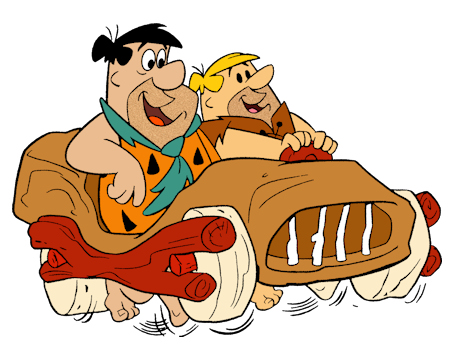 Pierwszy w historii samochód w 100% nadający się do recyklingu!